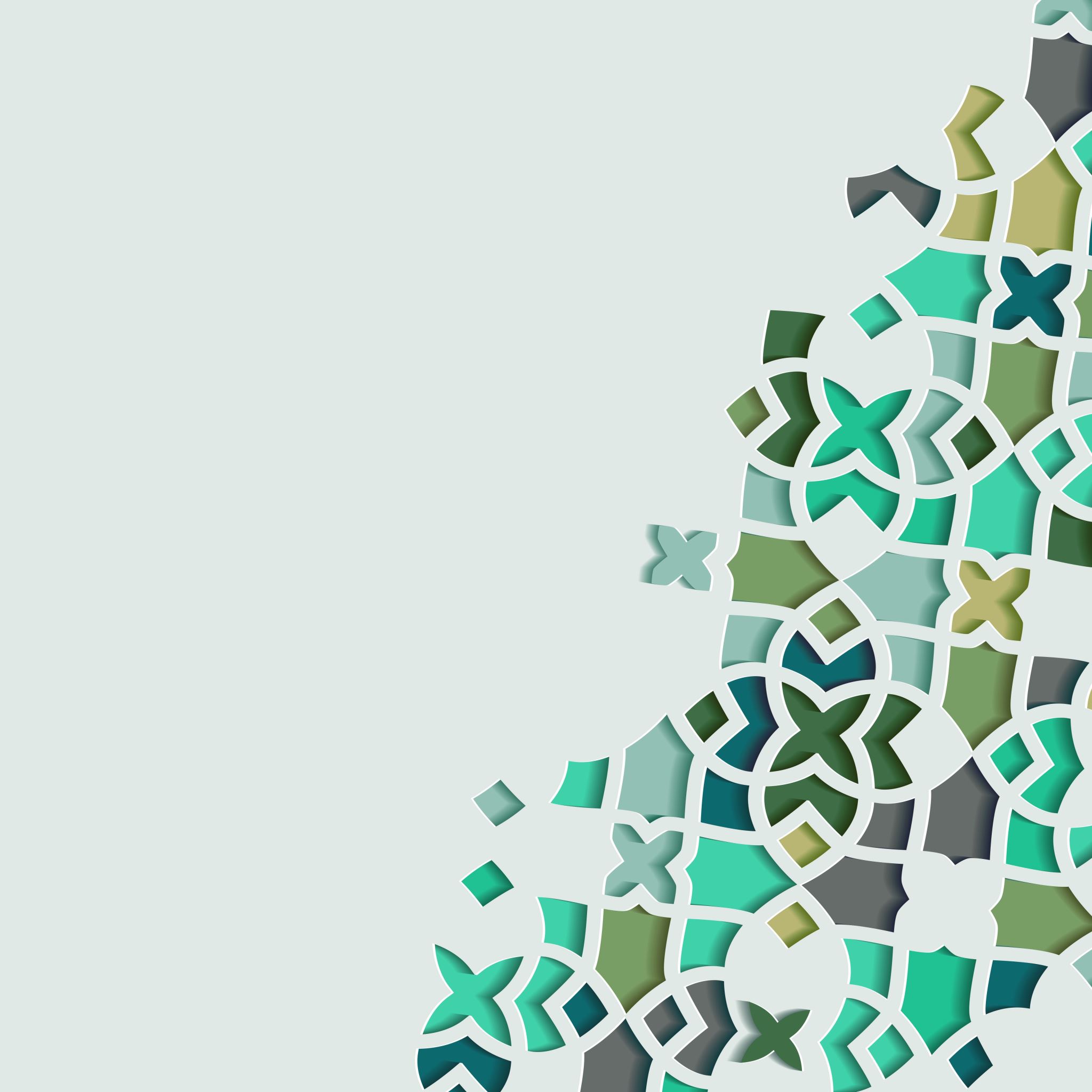 The Life of Prophet Muhammad
Lesson 83
Mass Conversions into Islam
After the conquest of Makkah, hundreds of thousands of Arabs presented themselves to the Prophet, embraced Islam and pledged their allegiance to him.
Why did they all join the Prophet at this time?
Most of them were waiting to witness the outcome between the final showdown between the pagans and the Muslims. After the Muslims gained victory, the multitude of neutral tribes came into the fold of Islam in droves.
Mass Conversions into Islam
The Quran describes the mass conversion of the Arabian Peninsula to Islam in Surat Al-Nasr:
إِذَا جَآءَ نَصْرُ ٱللَّهِ وَٱلْفَتْحُ وَرَأَيْتَ ٱلنَّاسَ يَدْخُلُونَ فِى دِينِ ٱللَّهِ أَفْوَاجًا فَسَبِّحْ بِحَمْدِ رَبِّكَ وَٱسْتَغْفِرْهُ إِنَّهُۥ كَانَ تَوَّابًۢا

“When the help of God comes and the conquest. And you see the people entering into the religion of God in multitudes. Then exalt with praise of your Lord and ask forgiveness of Him. Indeed, He is ever accepting of repentance.
Quran 110: 1-3
Mass Conversions into Islam
Brief reflections on the surah:
1. The word ‘nasr’ means victory but in this context, since it is paired with the word ‘fath’ we can infer that it means help or assistance.
2. The difference between إذا and إن
3. The Prophet and his companions experienced previous victories but was a special victory.
Mass Conversions into Islam
4. What is the meaning of victory from an Islamic perspective?
 يا علي! لا تقاتلن أحدا حتى تدعوه، وأيم الله لأن يهدي الله على يديك رجلا خير لك مما طلعت عليه الشمس وغربت
“O Ali, do not fight anyone until you invite them [to Islam], for by God if God guides one person at your hands, it is better than anything the shines upon and sets upon.
5. Whenever you taste success, remember that God is the one who enabled you. Indeed, success is to create opportunities for the light of God to manifest in this world.
6. What is the meaning of Tasbih and Hamd?
Mass Conversions into Islam
7. Why does the verse command the Prophet to seek forgiveness?
The answer can be extrapolated from the following narration:
يا كميل إن ذنوبك أكثر من حسناتك، وغفلتك أكثر من ذكرك، ونعم الله عليك أكثر من عملك.
“O Kumayl, verily your sins are greater than your good deeds, and your heedless is greater than your remembrance, and God’s bounties upon you are greater than your actions.”
A Bloody Massacre
After the conquest of Makkah, the Prophet dispatched several small expeditions to the Arab tribes located around Makkah to invite them to Islam as well as to destroy the pagan temples.
All of the personal idols were destroyed in Makkah but there remained some temples that housed other idols like Manat, Uzza etc.
The Prophet appointed Khalid ibn Al-Walid to several tribes to invite them to Islam. One such tribe was the Banu Jadhima with whom the Khalid had tribal tensions.
A Bloody Massacre
When Khalid approached them from a distance, they assumed he intended to avenge the killing of his uncle, so they took up arms.
Khalid unleashed his sword on them and commanded his army to attack the entire tribe, even those who did not take up arms.
According to some historical accounts, Khalid killed 30 from the tribe.
When news reached the Prophet, he said:
عن الباقر عليه السّلام قال: فلما انتهى الخبر إلى رسول اللّه صلّى اللّه عليه و آله رفع يديه إلى السماء ثم قال: اللهم إنّي أبرأ إليك مما صنع خالد بن الوليد
A Bloody Massacre
في تمام خبر ابن اسحاق عن حكيم عن الباقر عليه السّلام قال: ثم دعا رسول اللّه صلّى اللّه عليه و آله عليّ بن أبي طالب (رضوان اللّه عليه) فقال له: يا علي، اخرج إلى هؤلاء القوم فانظر في أمرهم، و اجعل أمر الجاهلية تحت قدميك. (و بعث معه بمال) 
The Prophet sent Ali ibn Abi Talib with a large amount of blood money and instructed him to express his deepest apologies to the tribe on the Prophet’s behalf.
Ali distributed the blood money and even compensated them for the damage down to the wooden bowls their animals drink from.
A Bloody Massacre
The Prophet praises the efforts of Imam Ali in quelling the tensions between Banu Jadhima and the Muslims:
و روى الطوسي في «الأمالي» بسنده عن الإمام الباقر عليه السّلام أيضا عن جابر ابن عبد اللّه الأنصاري قال في خبره: و رجع علي عليه السّلام إلى النبيّ صلّى اللّه عليه و آله فقال له: ما صنعت؟فأخبره حتى أتى على حديثهم فقال له النبيّ صلّى اللّه عليه و آله: أرضيتني رضى اللّه عنك، يا علي أنت هادي أمّتي، ألا إنّ السعيد كل السعيد من أحبّك و أخذ بطريقتك، إلاّ أنّ الشقي كل الشقي من خالفك و رغب عن طريقتك إلى يوم القيامة
Prelude to the Battle of Hunayn
The last three major tribes of pagans that posed a threat to the Muslims were the Quraysh, Hawazin and Thaqif; with the Conquest, only two remained.
The primary tribe in Ta’if was the Banu Thaqif, who had been the Quraysh’s main rival for several generations.
Banu Thaqif were wealthier and possessed greater military strength than Quraysh, however, Quraysh always occupied a higher position by virtue of  being the custodians of the Ka’bah.
Prelude to the Battle of Hunayn
After Quraysh embraced Islam, the Banu Thaqif took the mantle of leadership and the territory of Ta’if became the new capital of paganism. 
Banu Thaqif had two primary objectives:
1. Preserve the religious tradition of their ancestors 
2. Seize control of Makkah and become the new custodians of God’s House, i.e the Ka’bah
Prelude to the Battle of Hunayn
The Banu Thaqif began sending emissaries to every remaining pagan tribe to assemble a massive army against the Muslims.
Banu Thaqif were the main tribe within the city of Ta’if and Hawazin was the largest Bedouin tribe surrounding the city.
The pagans united (including numerous small tribes) to form the largest army ever witnessed in Arabia with troops exceeding 20,000.
The Battle of Hunayn was to become the greatest showdown between the forces of monotheism and the forces of polytheism.
Prelude to the Battle of Hunayn
The chief of Ta’if was a newly appointed young man by the name of Malik ibn ʿAwf.
He decided that it was best to take their women, children, and wealth onto the battlefield to show that they were willing to put everything on the line in this last stand and so his men would be inspired to fight for all they owned.
A famous warrior from Hawazin by the name of Durayd ibn Al-Simah sharply criticized this decision.
Prelude to the Battle of Hunayn
و روى الطبرسي في «إعلام الورى» عن الصادق عليه السّلام قال: كان مع هوازن دريد بن الصّمّة (الجشمي) شيخا كبيرا، خرجوا به يتيمّنون برأيه (حتى) نزلوا في أوطاس....ما لي أسمع رغاء البعير، و نهاق الحمير، و بكاء الصغير؟
“...Why is it I hear the grunts of camels, the braying of mules and the crying of children?
Prelude to the Battle of Hunayn
When Malik explains to him the reason why he has brought entire families and their properties, Durayd severely rebukes him.
He explains that it is best to take the precious eggs (the women and children) back to their fortress, because their presence on the battlefield is a liability. If the army achieves victory, they can return home and enjoy the company of their families and if they lose the battle, at least the women and children are out of harms way.
Prelude to the Battle of Hunayn
Malik mocked Durayd:
فقال له مالك: إنّك قد كبرت و كبر عقلك!
“You have grown old and become senile.”
فقال دريد: إن كنت قد كبرت فأنت تورث قومك غدا ذلا بتقصير رأيك و عقلك.
“If I have aged [that’s fine] but tomorrow you will subject your people to humiliation as a result of your decision.”
Prelude to the Battle of Hunayn
When the Prophet hears that Hawazin are preparing for battle, he gathers his troops in Makkah and prepares to meet them.
فروى الكليني بسنده عن الصادق عليه السّلام قال: بعث رسول اللّه صلّى اللّه عليه و آله إلى صفوان بن اميّة فاستعار منه سبعين درعا بطراقها فقال (صفوان، و هو بعد مشرك) : أ غصبا يا محمد!فقال النبيّ صلّى اللّه عليه و آله: بل عارية مضمونة
The Prophet rents 70 sets of armor from Safwan ibn Umayyah.
 قال القمي: لما بلغ رسول اللّه صلّى اللّه عليه و آله اجتماع هوازن في أوطاس، جمع القبائل فرغّبهم في الجهاد، و وعدهم النصر، و أنّ اللّه قد وعده أن يغنّمه أموالهم و نساءهم و ذراريهم.
Prelude to the Battle of Hunayn
قال القمي: و كل من دخل مكة براية أمره أن يحملها، و عقد اللواء الأكبر و دفعه إلى علي عليه السّلام
The main standard was given to Imam Ali ibn Abi Talib‌.
Due to the sheer size of the pagan forces, the Prophet needed reinforcements and thus called upon all the new Muslims of Makkah and the surrounding areas to join the battle.
The army of the Prophet swelled to 12,000.
Prelude to the Battle of Hunayn
It is important to note that many of these new converts were non-committed or even openly hypocritical:
They were there to witness the Muslims’ defeat or to share in the spoils
Their presence was also a liability since if they fled, they could break the will of the Muslims.
Prelude to the Battle of Hunayn
The Prophet’s large army gave many Muslims a false sense of confidence and cockiness.
Shaykh Al-Mufid in Kitab Al-Irshad reports:
قال المفيد في «الإرشاد» لما استظهر رسول اللّه صلّى اللّه عليه و آله في غزاة حنين بجمع كثير و خرج متوجها إلى القوم في عشرة آلاف من المسلمين، و رأوا جمعهم و كثرة عدّتهم و سلاحهم، ظنّ أكثرهم أن لن يغلبوا لذلك، و أعجبت كثرتهم يومئذ أبا بكر فقال:لن نغلب اليوم من قلة
Prelude to the Battle of Hunayn
لَقَدْ نَصَرَكُمُ ٱللَّهُ فِى مَوَاطِنَ كَثِيرَةٍ وَيَوْمَ حُنَيْنٍ إِذْ أَعْجَبَتْكُمْ كَثْرَتُكُمْ فَلَمْ تُغْنِ عَنكُمْ شَيْـًٔا وَضَاقَتْ عَلَيْكُمُ ٱلْأَرْضُ بِمَا رَحُبَتْ ثُمَّ وَلَّيْتُم مُّدْبِرِينَ
“God has already given you victory in many regions and [even] on the day of hunayn, when your great number pleased you, but it did not avail you at all, and the earth was confining for you with its vastness; then you turned back, fleeing.”
Quran 9:25